Deep Learning Basics
1: Introduction
Prof Steen
EdTech
Week 5
Introduction to 
Deep Learning
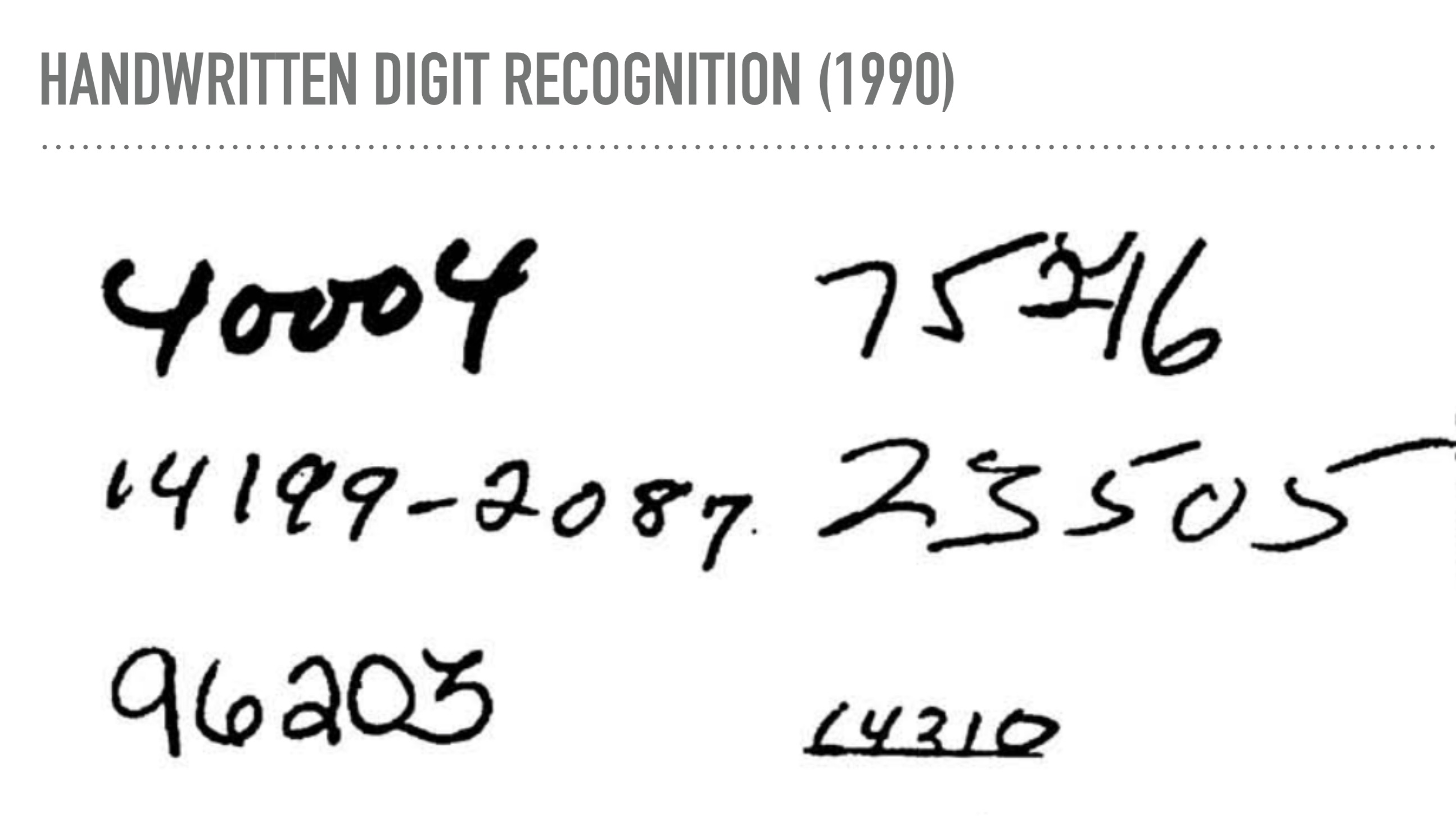 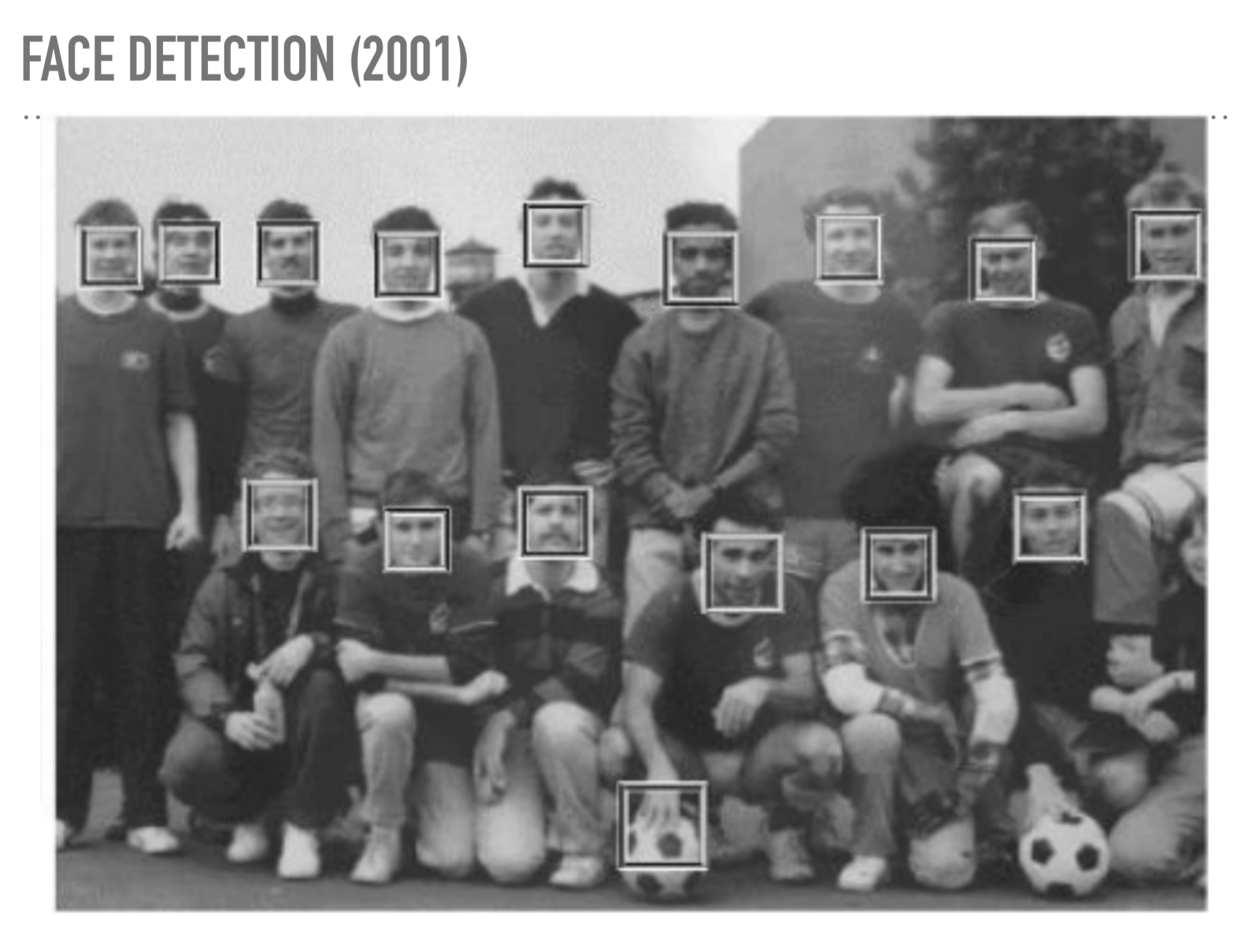 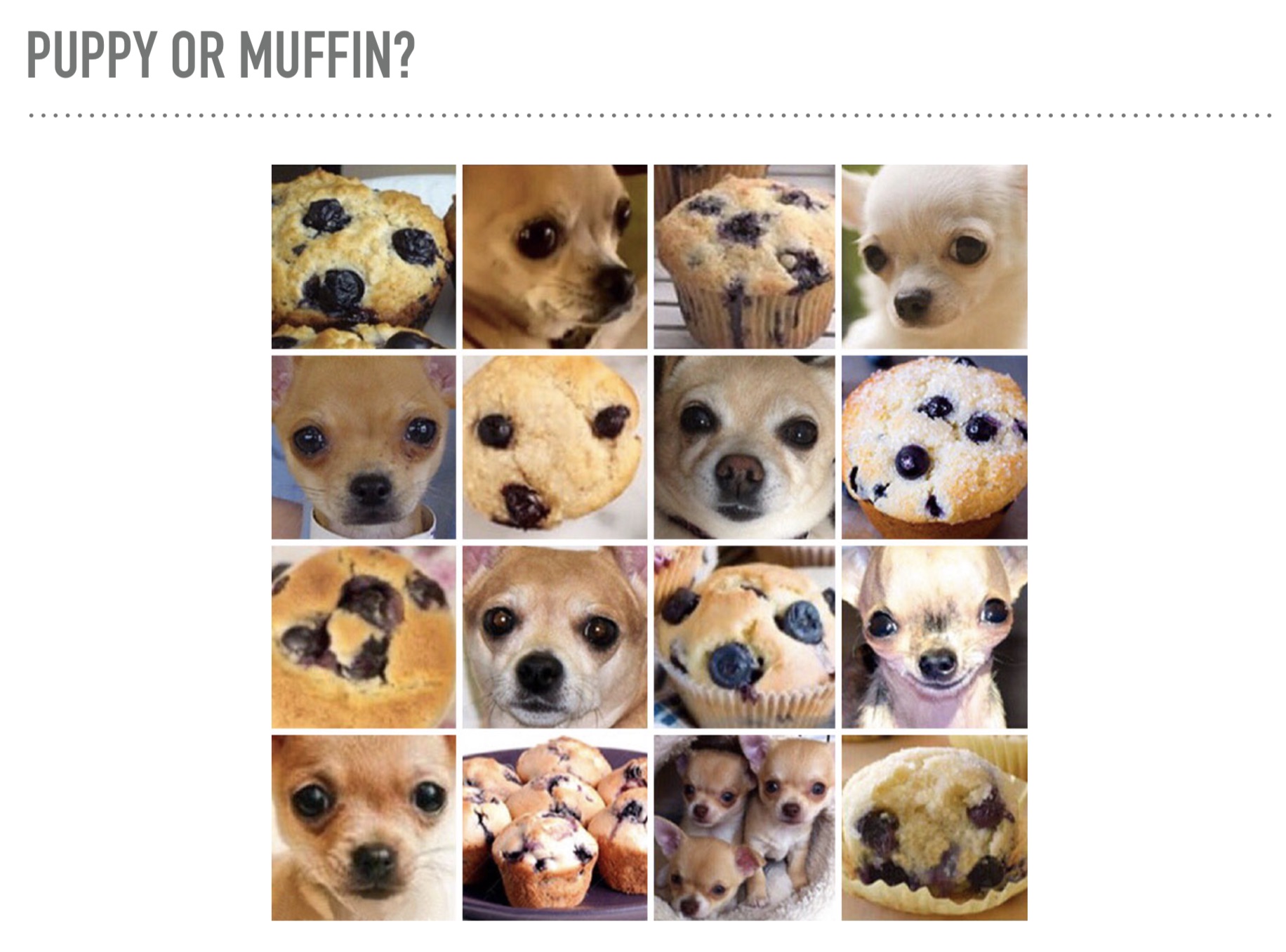 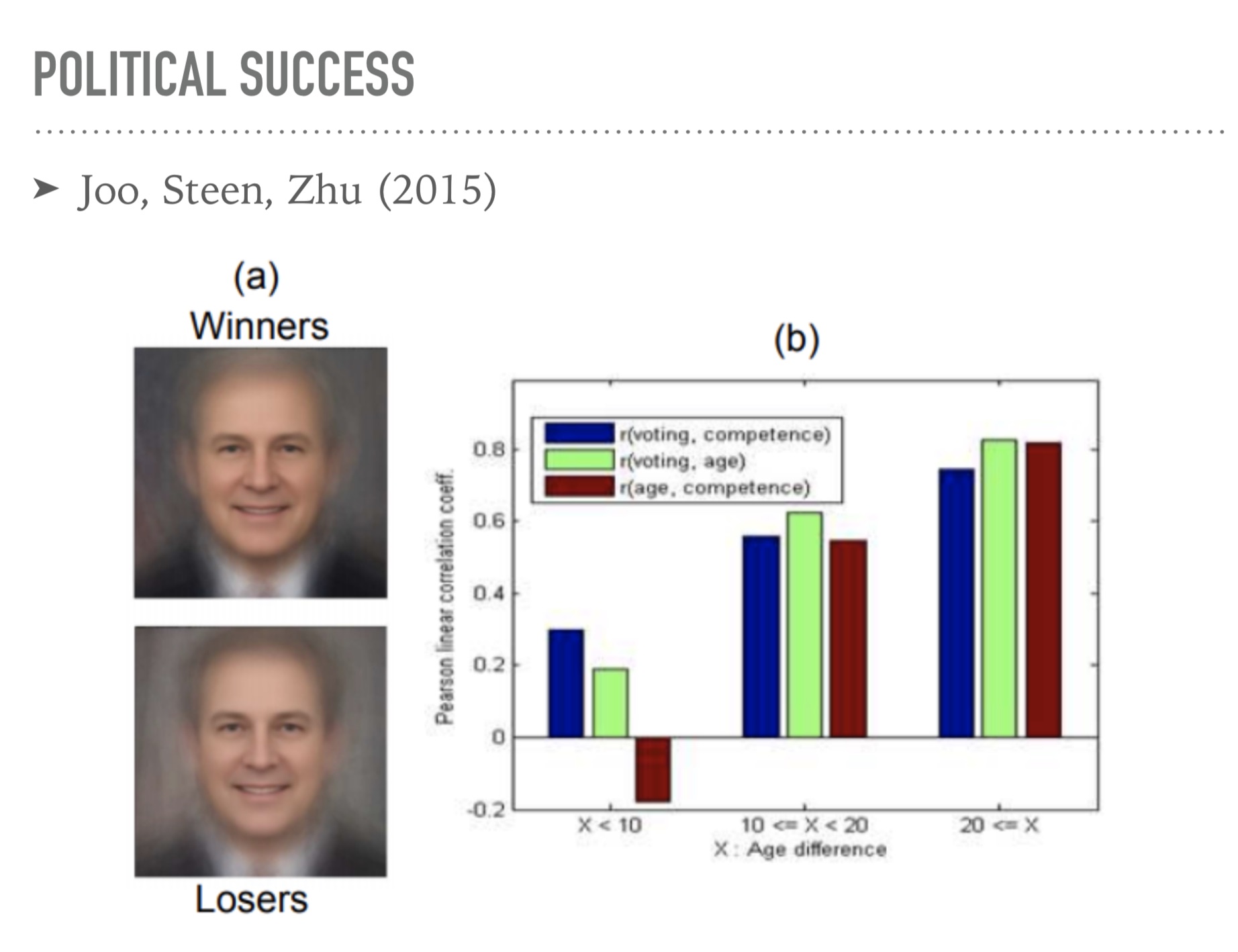 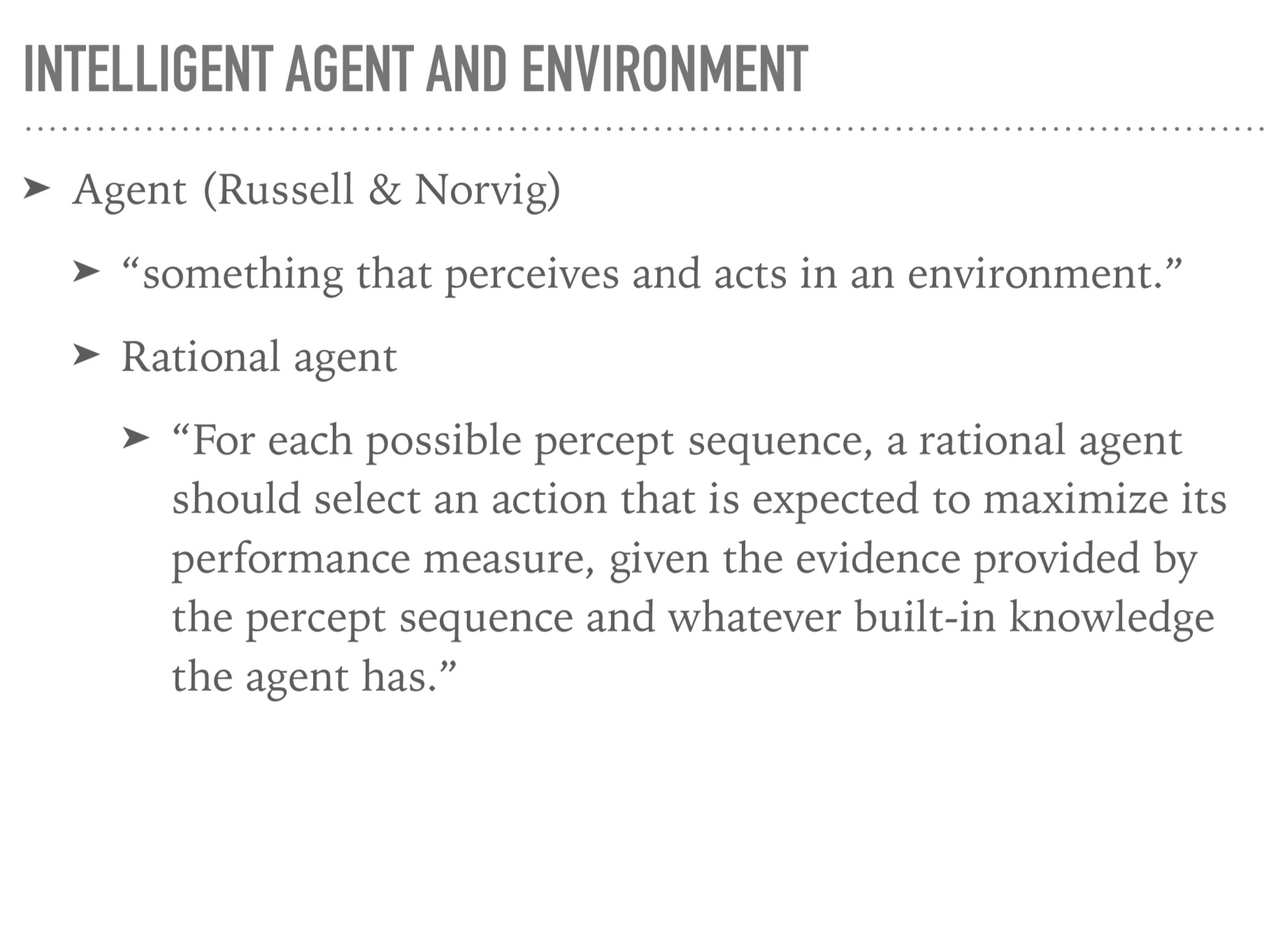 Application of deep learning
Play Go Game
Play StarCraft Game
Application of deep learning
Self driving Car
Self driving Car
Application of deep learning
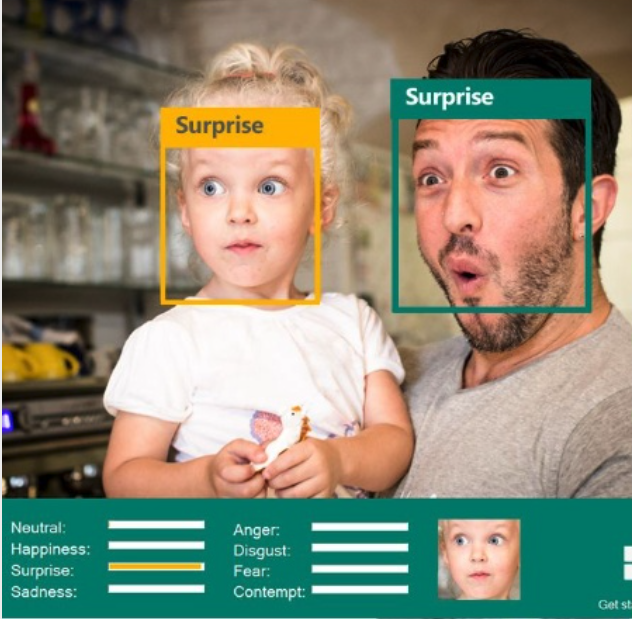 Style Transfer
Emotion Detection
Application of deep learning
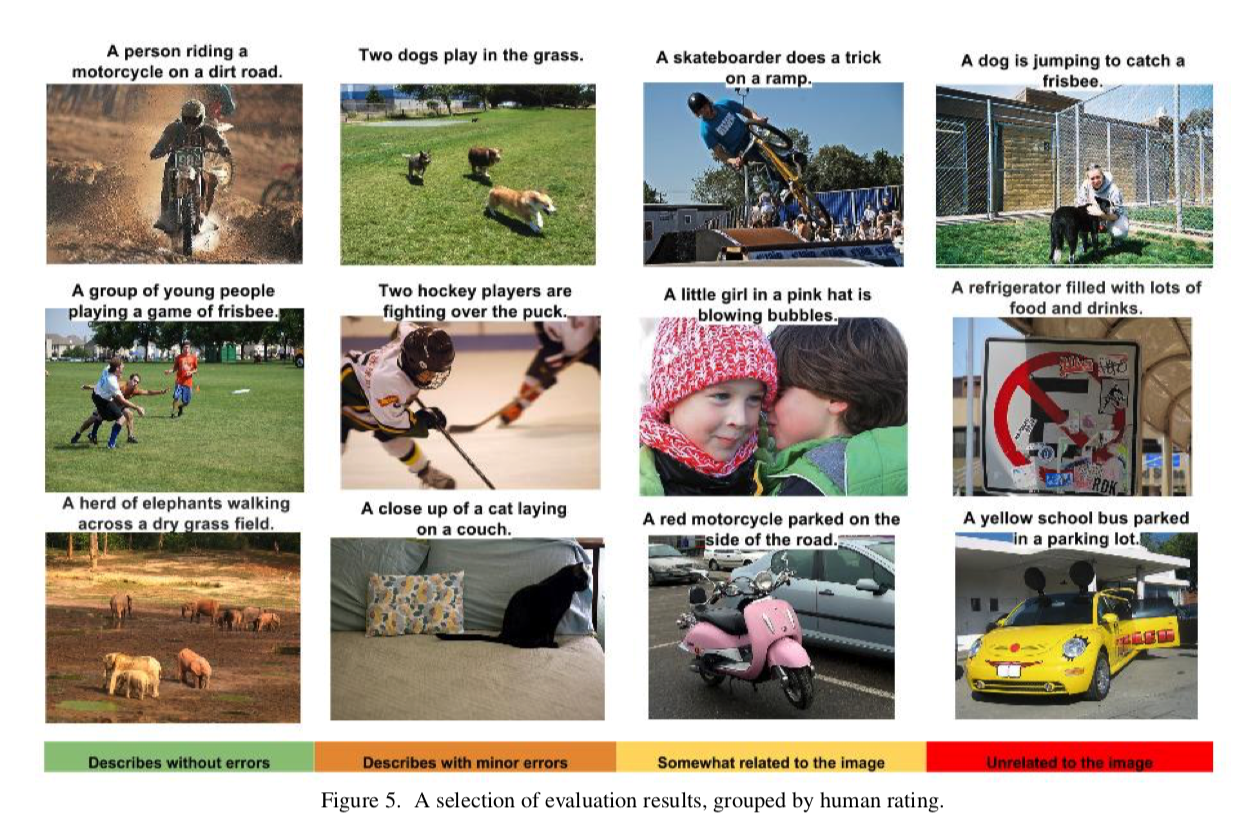 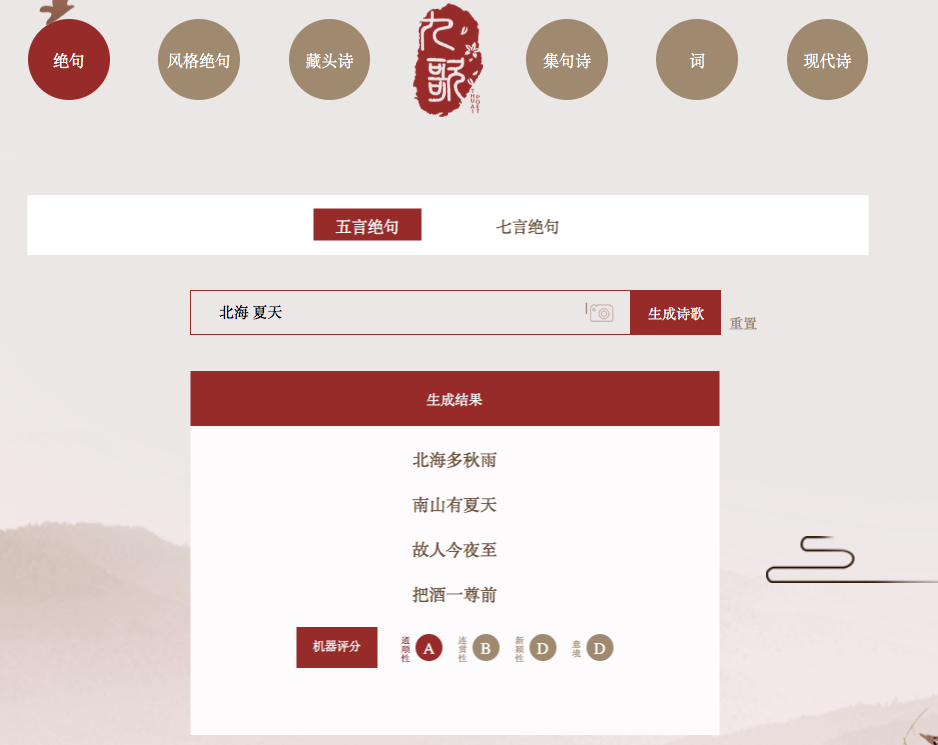 Automatic writing poetry
Automatically generate image titles
Reference
https://jiuge.thunlp.cn
https://www.cv-foundation.org/openaccess/content_cvpr_2015/papers/
[Speaker Notes: https://jiuge.thunlp.cn
https://www.cv-foundation.org/openaccess/content_cvpr_2015/papers/Vinyals_Show_and_Tell_2015_CVPR_paper.pdf]
What is Artificial Intelligence?
The intelligence demonstrated by machines is called Artificial Intelligence.
Colloquially, the term “artificial intelligence” is used to describe machines that mimic “cognitive” functions that humans associate with other human minds, such as “learning” and “problem-solving”.
[Speaker Notes: Ref:
https://en.wikipedia.org/wiki/Artificial_intelligence ↩
https://developer.nvidia.com/deep-learning]
Experience
Big Data
What is Machine Learning?
A subset of Artificial Intelligence.
It gives computers the ability to learn from data without explicitly being programmed.
Learn
[Speaker Notes: Ref:
https://en.wikipedia.org/wiki/Artificial_intelligence ↩
https://developer.nvidia.com/deep-learning
https://towardsdatascience.com/parallel-and-distributed-deep-learning-a-survey-97137ff94e4c]
What is Deep Learning?
A subfield of machine learning concerned with algorithms inspired by the structure and function of the brain called artificial neural networks.
[Speaker Notes: Ref:
https://en.wikipedia.org/wiki/Artificial_intelligence ↩
https://developer.nvidia.com/deep-learning
https://towardsdatascience.com/parallel-and-distributed-deep-learning-a-survey-97137ff94e4c]
AI, ML & DL
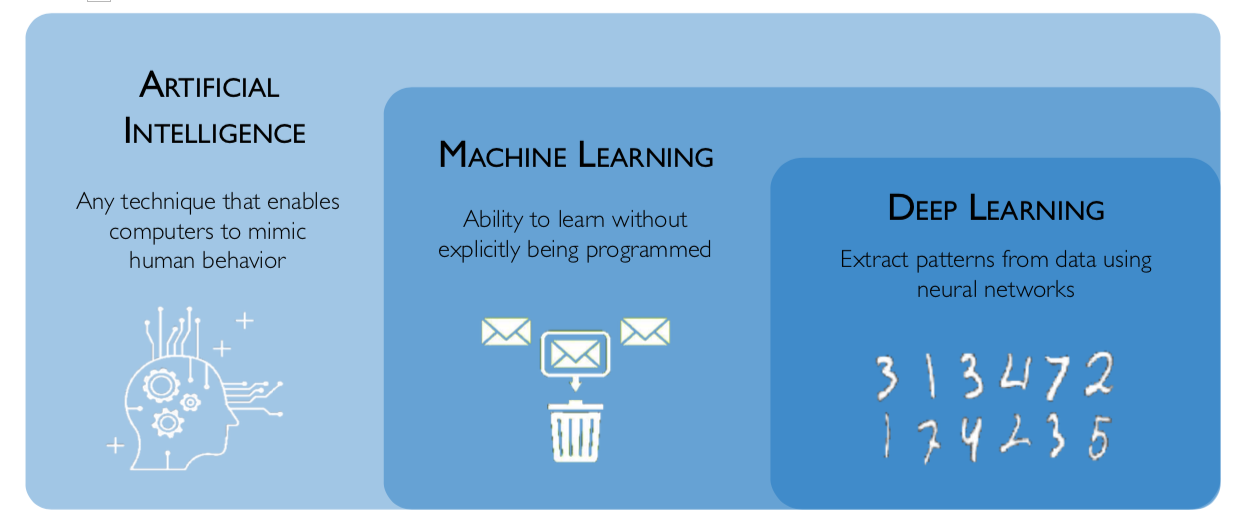 [Speaker Notes: Ref:
http://introtodeeplearning.com
https://developer.nvidia.com/deep-learning]
Why Now?
Software
Big Data
Hardware
Improved Tools
Larger Datasets Easier Collection & Storage
• Graphics Processing Units (GPUs)
Massively Parallelizable
[Speaker Notes: 1. Big Data
Larger Datasets Easier Collection & Storage

2. Hardware
• Graphics Processing Units (GPUs)
Massively Parallelizable
3. Software
• Improved Techniques
New Models • Toolboxes

Reference：introtodeeplearning.com]
A success story
In medical diagnosis, deep learning can provide excellent results very cheaply — and possibly do better than doctors
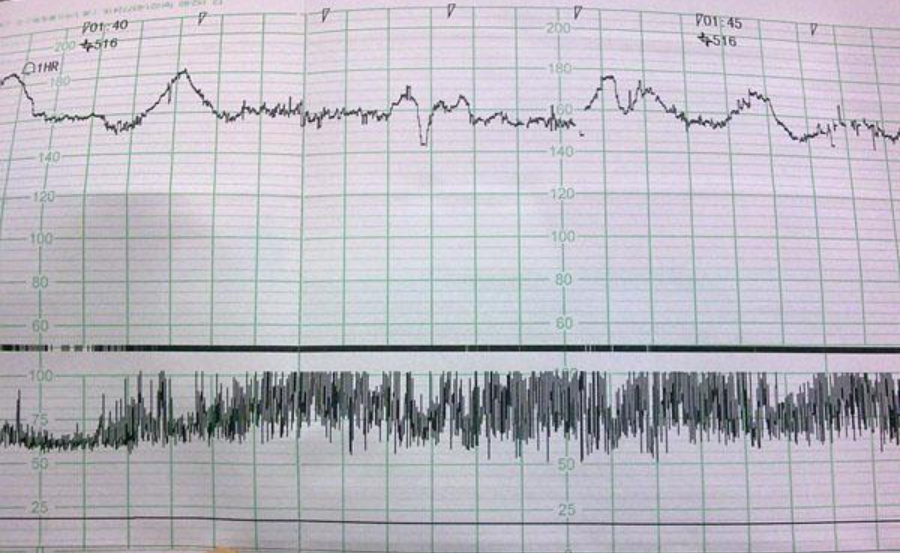 An example of CTG (胎心图)
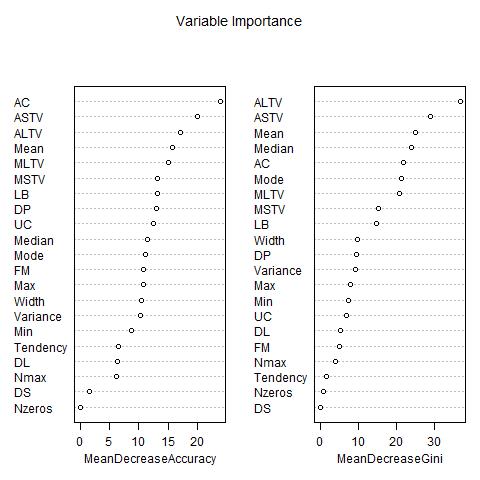 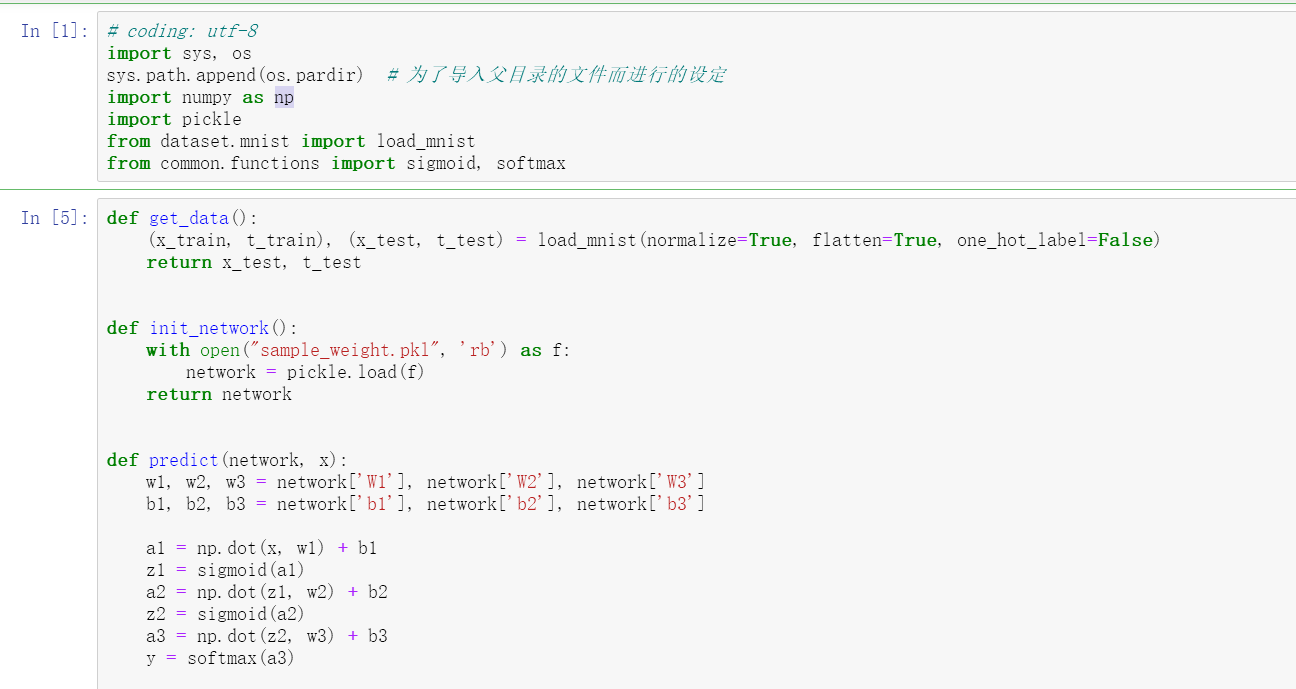 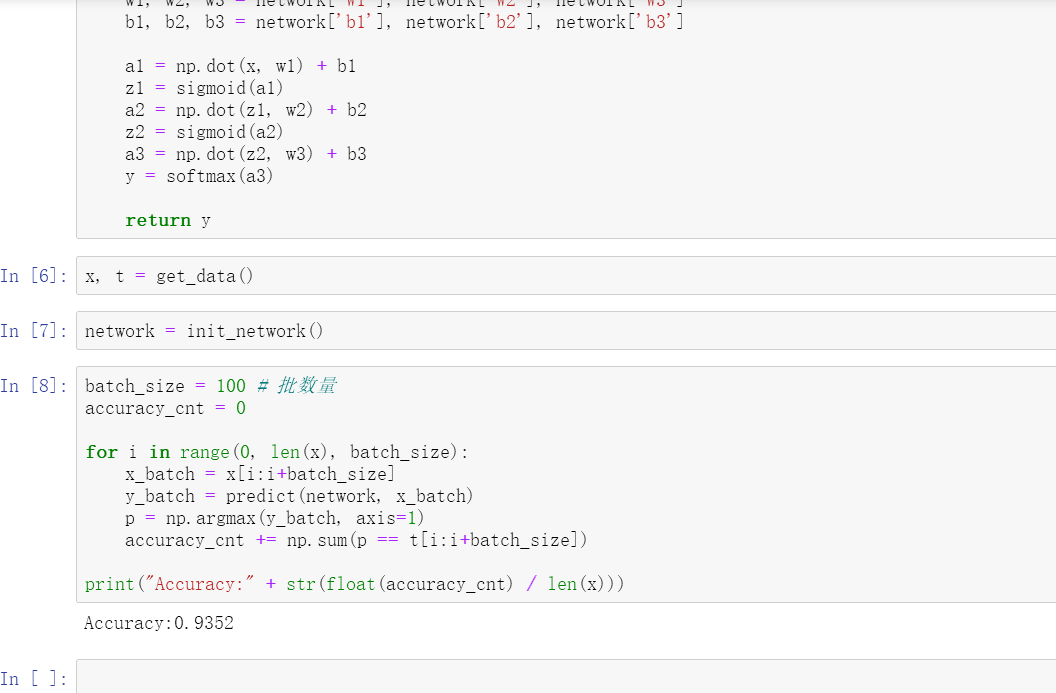 Deep Learning outperforms doctors on cardiotocograms
Existing literature shows that there is no significant difference in potentially preventable deaths between traditional CTG and no CTG 
Computerized CTG showed a significant reduction in potentially preventable deaths when comparing with traditional CTGEsra Mahsereci Karabulut, Turgay Ibrikci (2014). Analysis of Cardiotocogram Data for Fetal Distress Determination by Decision Tree Based Adaptive Boosting Approach. Journal of Computer and Communications, 2:32-37.
Limitation of deep learning
Adding to it a "gibbon" gradient, a neural network will classify this panda as a gibbon. This evidences both the brittleness of these models, and the deep difference between the input-to-output mapping that they operate and our own human perception.
[Speaker Notes: Ref：https://blog.keras.io/the-limitations-of-deep-learning.html
By taking a picture of a panda and adding to it a "gibbon" gradient, we can get a neural network to classify this panda as a gibbon. This evidences both the brittleness of these models, and the deep difference between the input-to-output mapping that they operate and our own human perception.]
Limitation of deep learning
Local generalization versus extreme generalization
Human: ability to adapt to novel, never experienced before situations, using very little data or even no new data at all.
Neural Network “local generalization": the mapping from inputs to outputs performed by deep nets quickly stops making sense if new inputs differ even slightly from what they saw at training time.
[Speaker Notes: Ref：https://blog.keras.io/the-limitations-of-deep-learning.html

In short, deep learning models do not have any understanding of their input, at least not in any human sense. Our own understanding of images, sounds, and language, is grounded in our sensorimotor experience as humans—as embodied earthly creatures. Machine learning models have no access to such experiences and thus cannot "understand" their inputs in any human-relatable way. By annotating large numbers of training examples to feed into our models, we get them to learn a geometric transform that maps data to human concepts on this specific set of examples, but this mapping is just a simplistic sketch of the original model in our minds, the one developed from our experience as embodied agents—it is like a dim image in a mirror.]